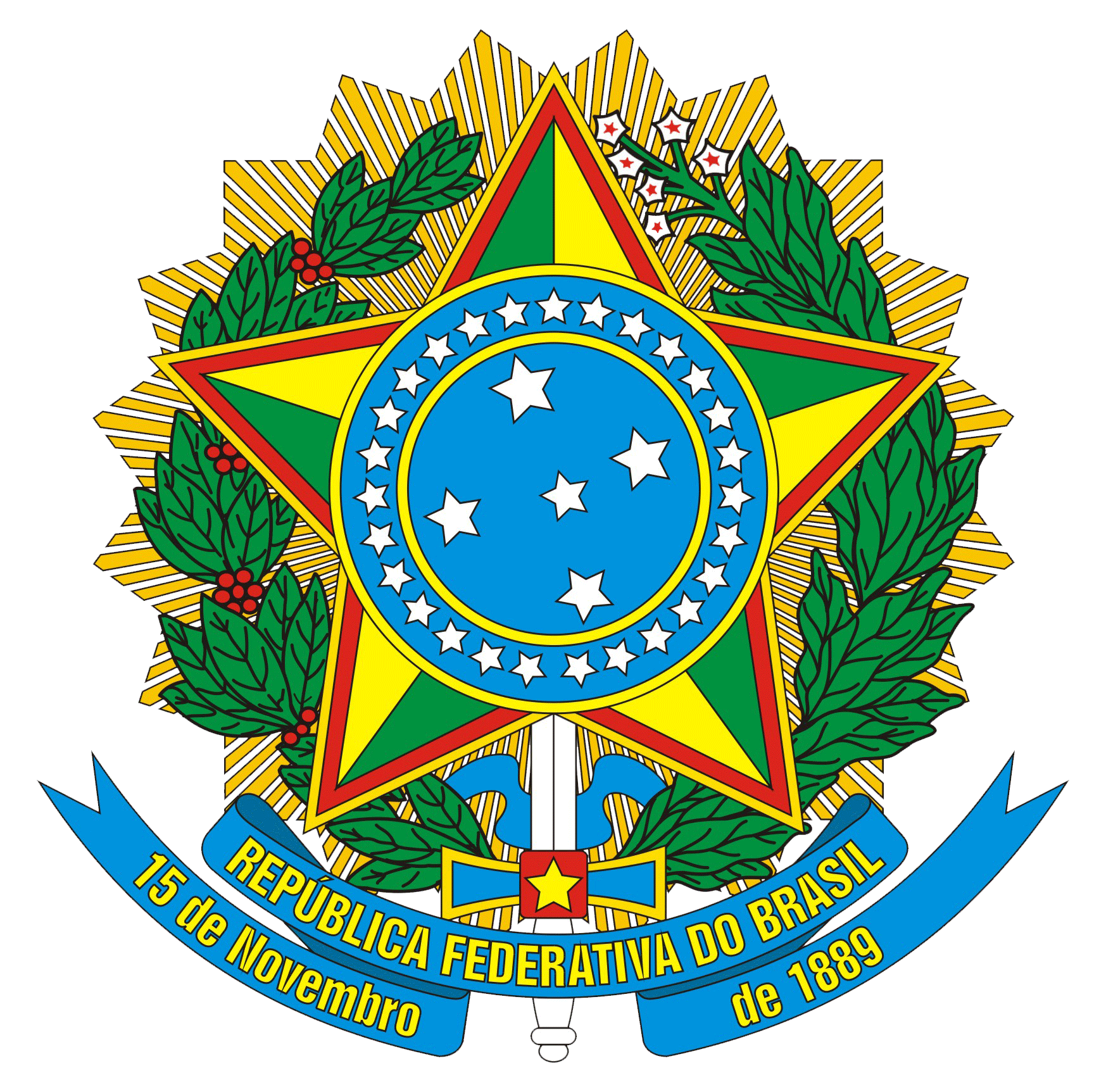 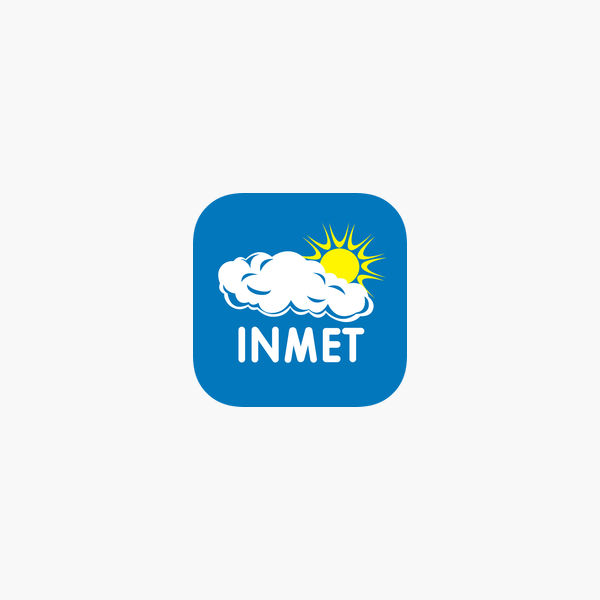 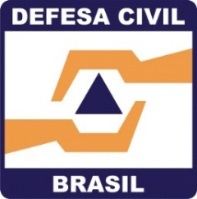 SECRETARIA NACIONAL DE PROTECCIÓN Y DEFENSA CIVIL
INSTITUTO NACIONAL DE METEOROLOGÍA
ACTUACIÓN CONJUNTA ENTRE ÓRGANOS DE PREVISIÓN Y ALERTA PARA LA PROTECCIÓN DE LA POBLACIÓN
Josefa Morgana Viturino de Almeida – Jefe de Previsión del INMET
Tiago Molina Schnorr – Jefe del Monitóreo del SEDEC
Buenos Aires – Septiembre de 2018
Eventos Severos y Avisos Meteorológicos Especiales
795 estaciones
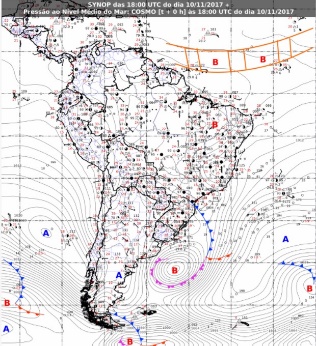 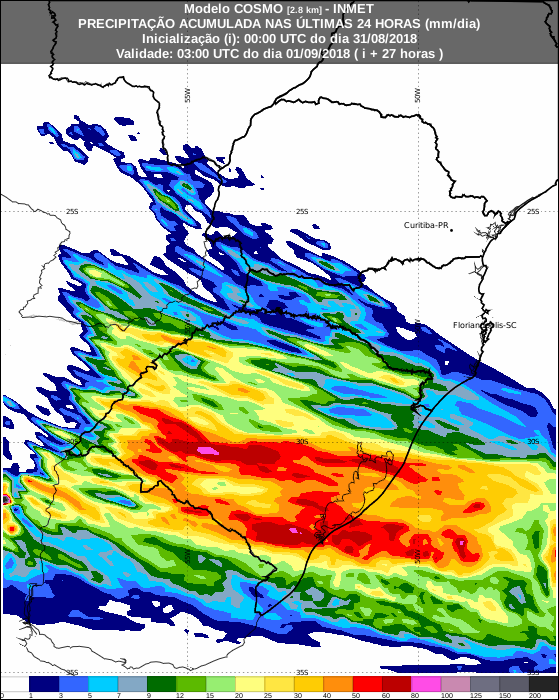 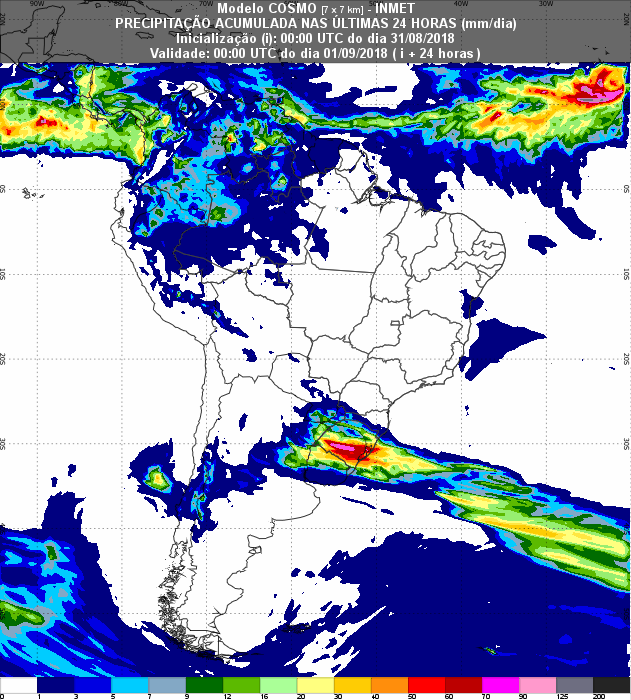 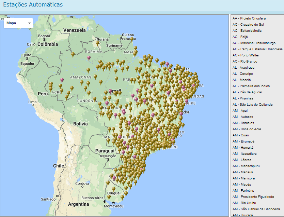 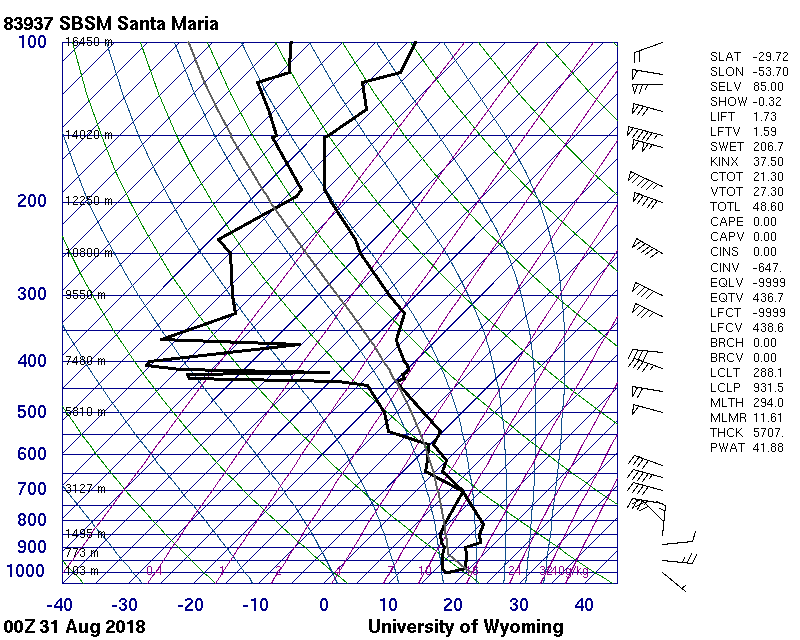 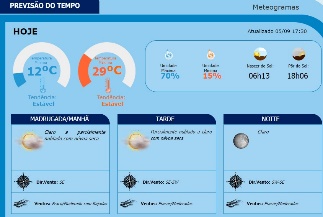 Informaciones  sobre los eventos presentes y las condiciones actuales del tiempo
Análisis y experiencia do metereólogo
Modelos (COSMO 2.8, etc.)
Límites para la emisión de avisos
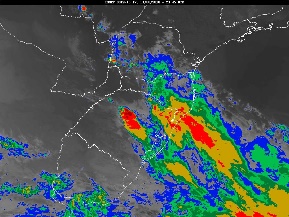 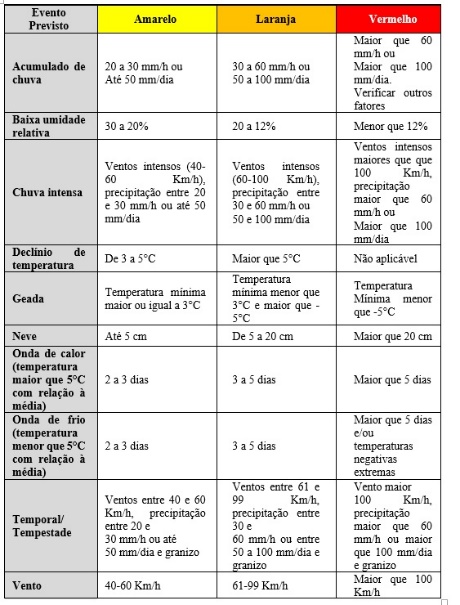 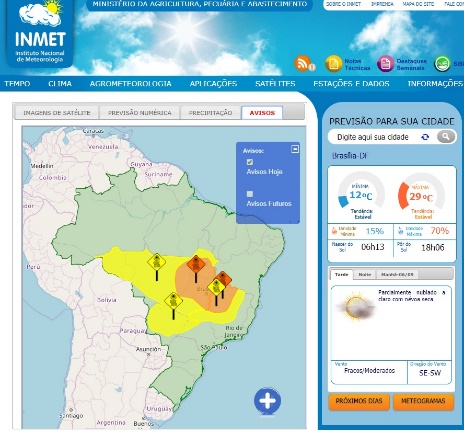 Previsión  diária del tempo y avisos
Interacción com todos los estados de la federación;  
Representante oficial del país junto a WMO.
Puntos POSITIVOS
Inexistencia de nowcasting a nível federal;
Falta de inversión pública (falta de personal).
Puntos NEGATIVOS
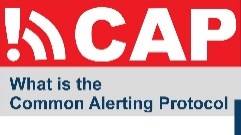 Monitóreo y Alerta hidrogeológico
Desastre que más genera daños humanos, con 80% de todos los afectados y el 75% de las muertes en el país
1.100 municipios monitoreados (aquellos con mayor recurrencia histórica)
Mapéo y umbrales de riesgo
Red de monitoreo y equipo multidisciplinario
Alerta Temprana
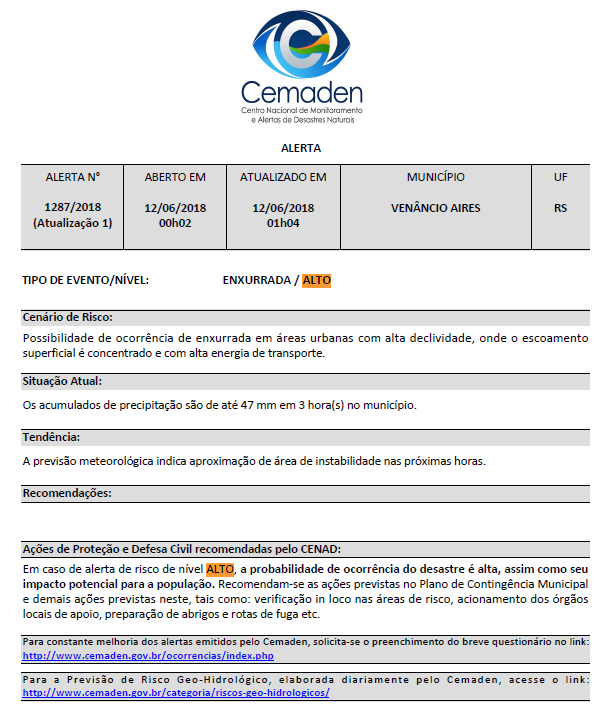 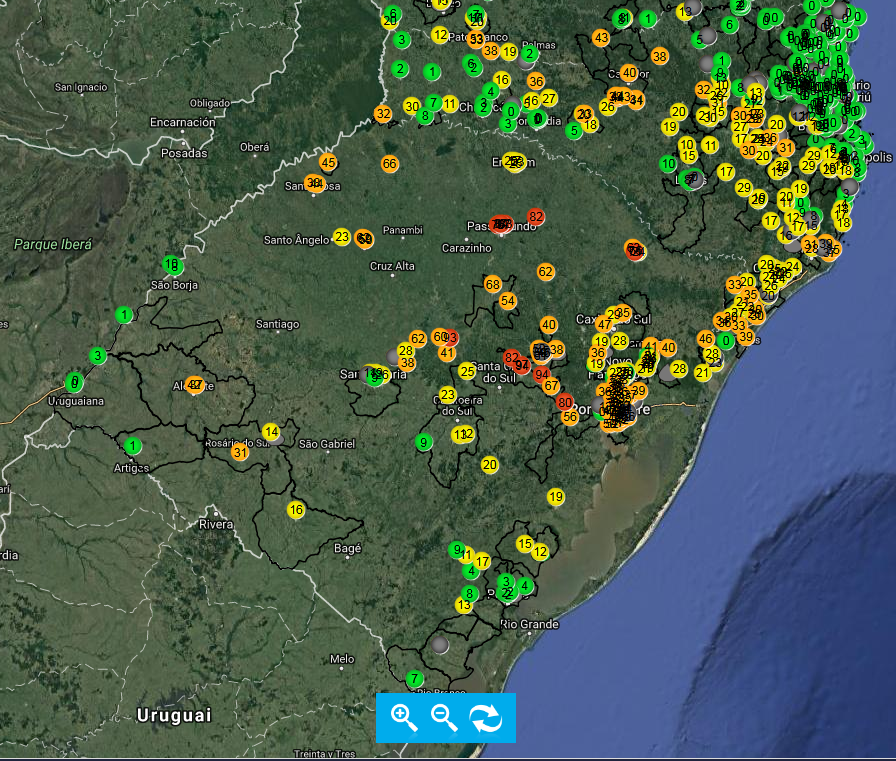 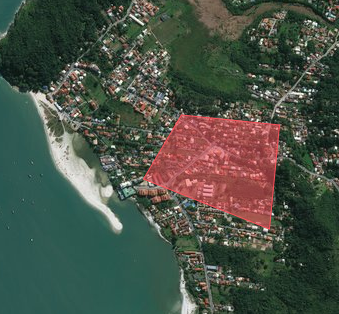 1.300 ciudades con mapéo de riesgo;
Definición de los umbrales de riesgo (histórico de ocurrencias y lluvias registradas)
27 radares meteorológicos
4.000 pluviómetros
Sensores geotécnicos de láser (movimiento del terreno)
Equipo técnico 24 horas
Delimitación por município
Áreas más vulnerables
Recomendación de acciones de preparación para desastres
Actuación conjunta
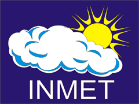 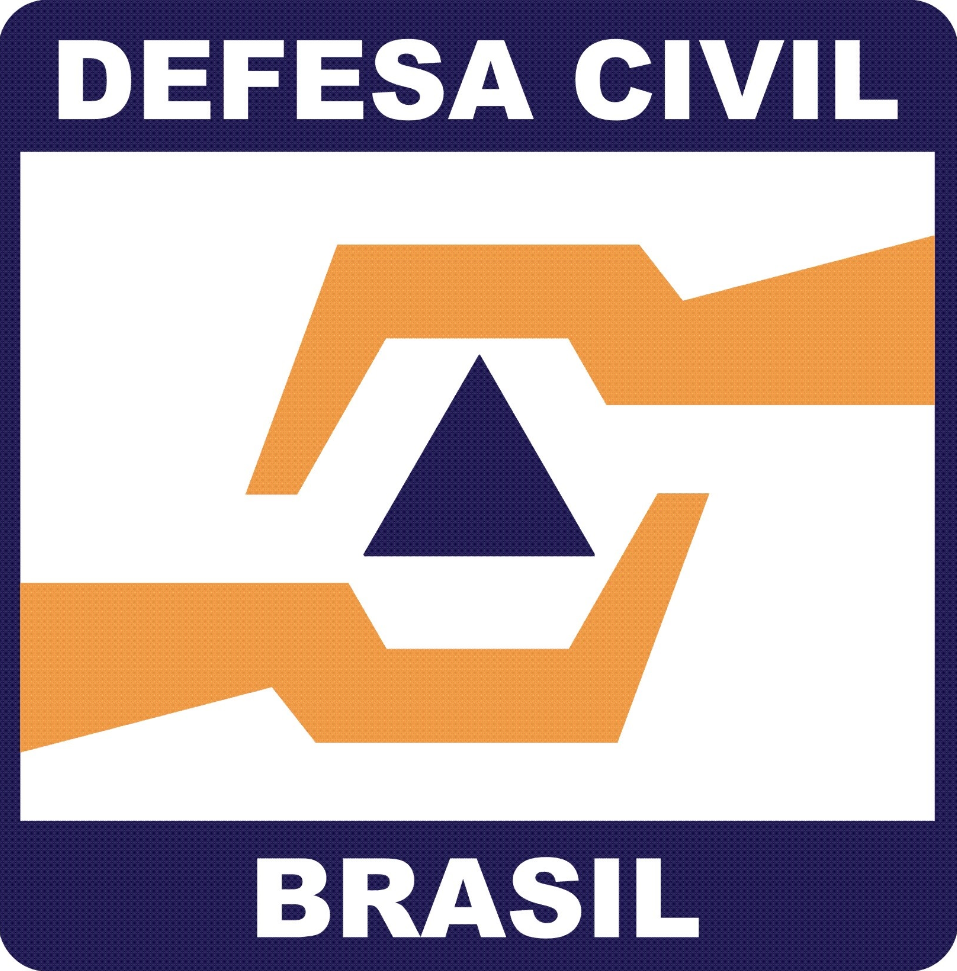 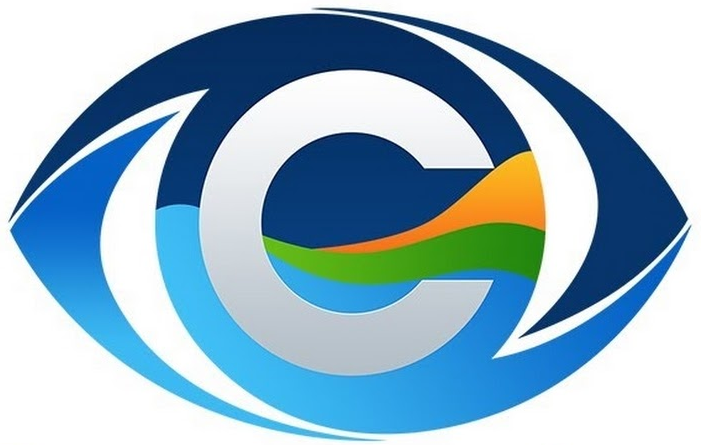 Flujos y procedimientos
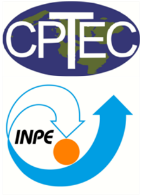 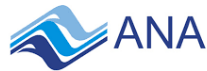 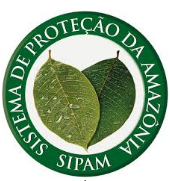 Estados e Ciudades
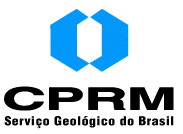 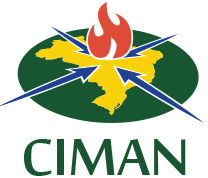 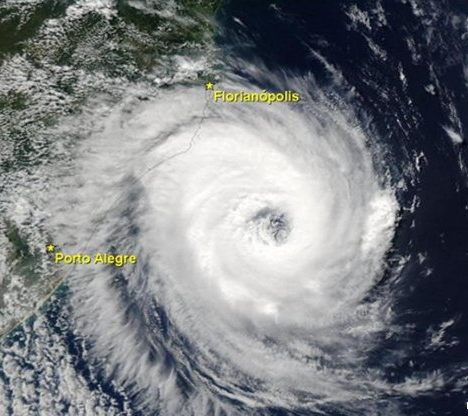 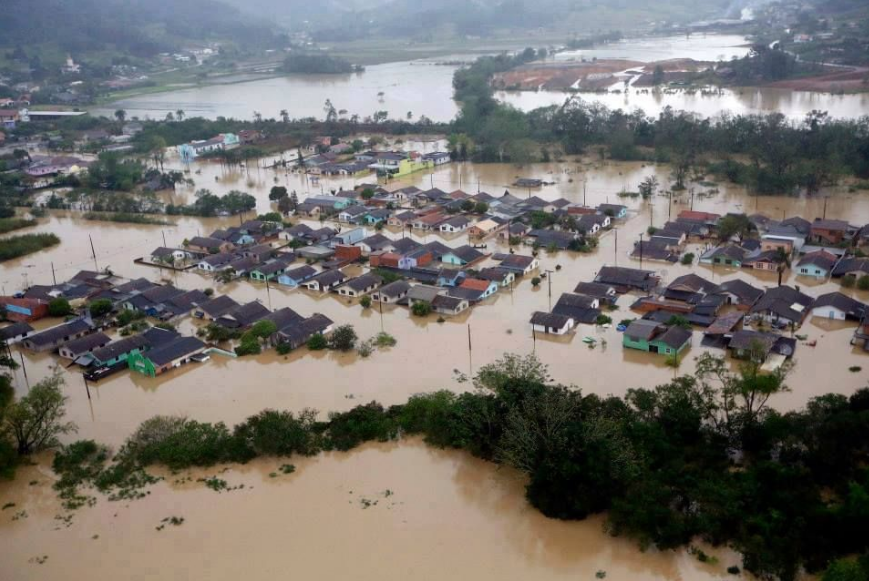 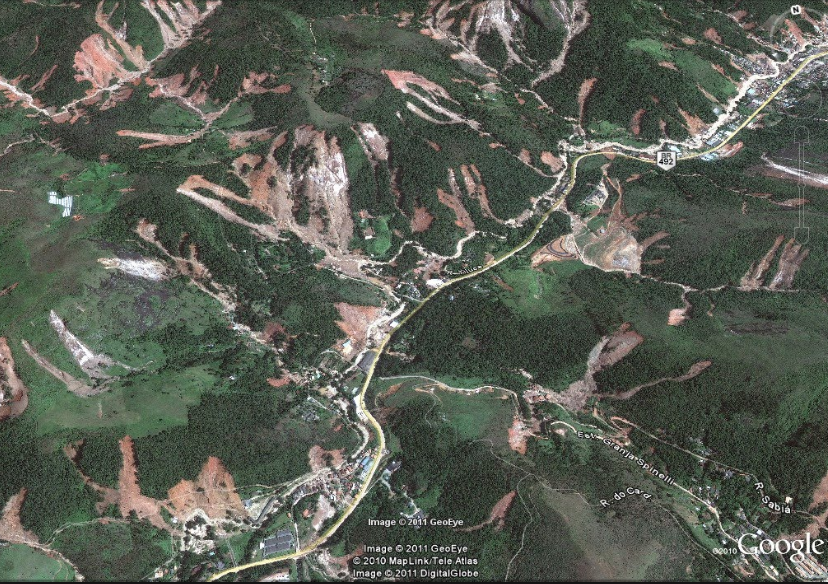 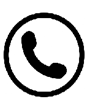 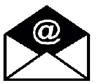 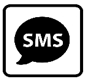 Articulación entre los Órganos
Utilización de los productos meteorológicos enfocada en las etapas de preparación y respuesta a desastres.
Módulo de Plan de Contingência
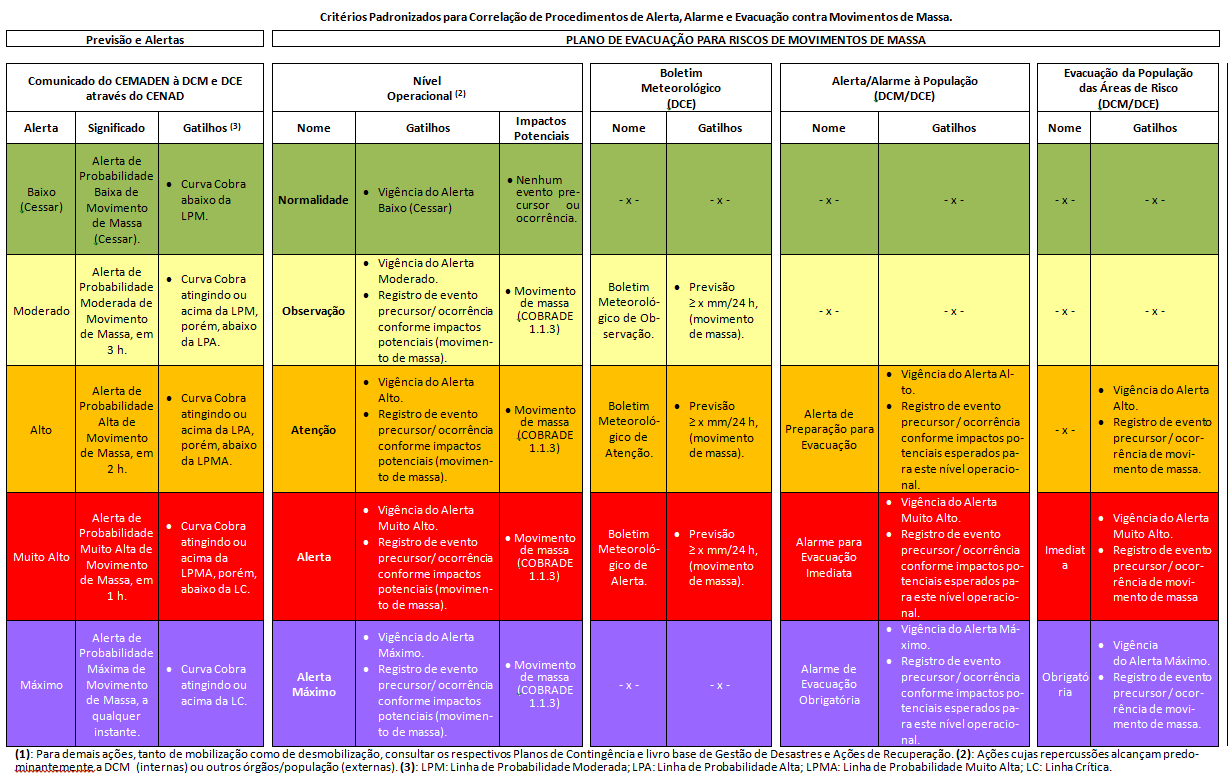 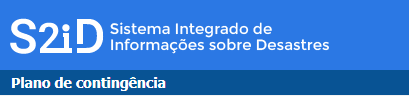 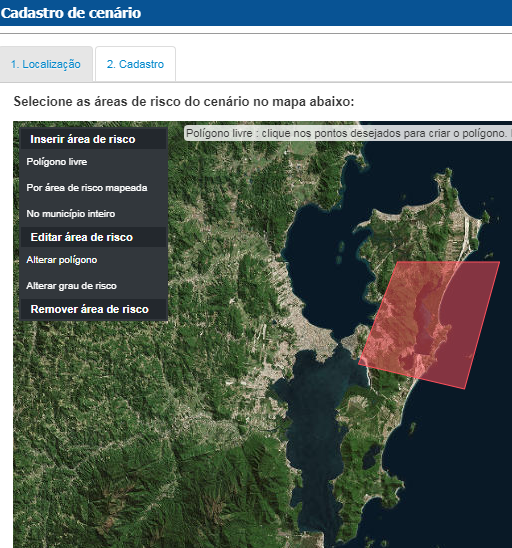 Alertas y avisos X gatillos para acciones de defensa civil
Alertas Tempranas para protección de la Población
Envio por móvil
Google – Public Alerts
Nuevos Proyectos
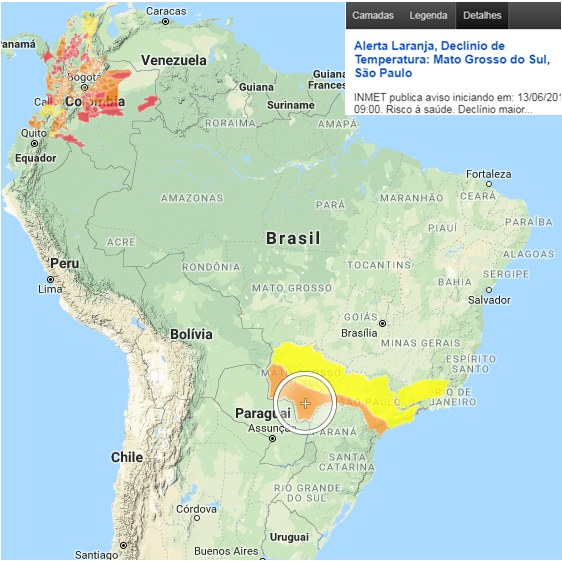 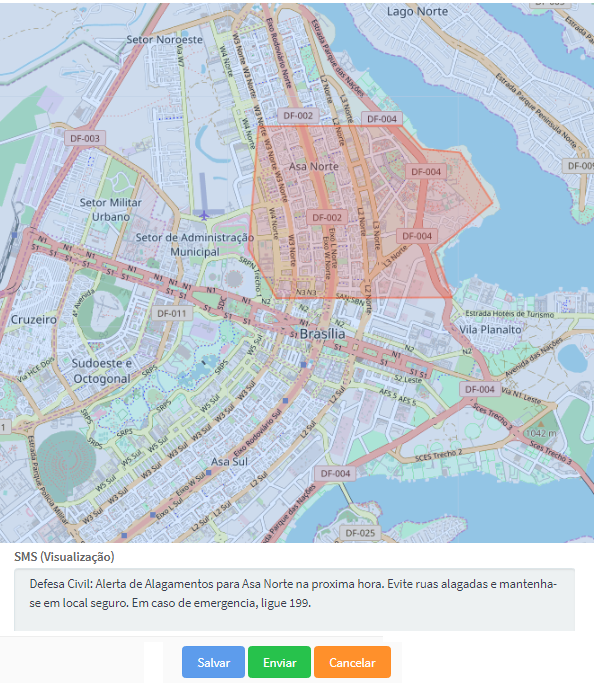 Envío de alertas por TV paga (2019)
Mayor utilización de los medios sociales (Facebook, Twitter)
Mejora de la tecnología móvil usada
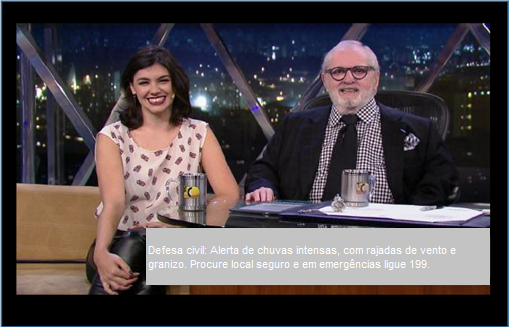 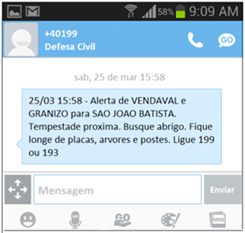 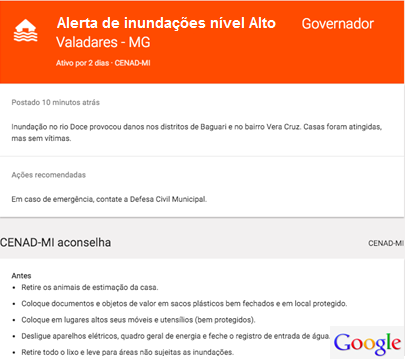 Muchas gracias


morgana.almeida@inmet.gov.br
tiago.schnorr@integracao.gov.br